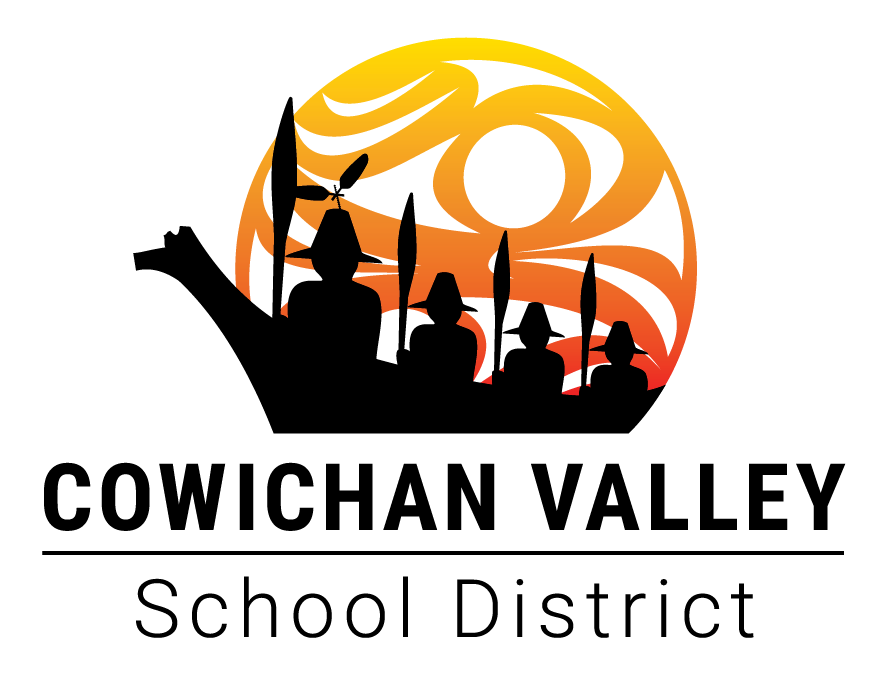 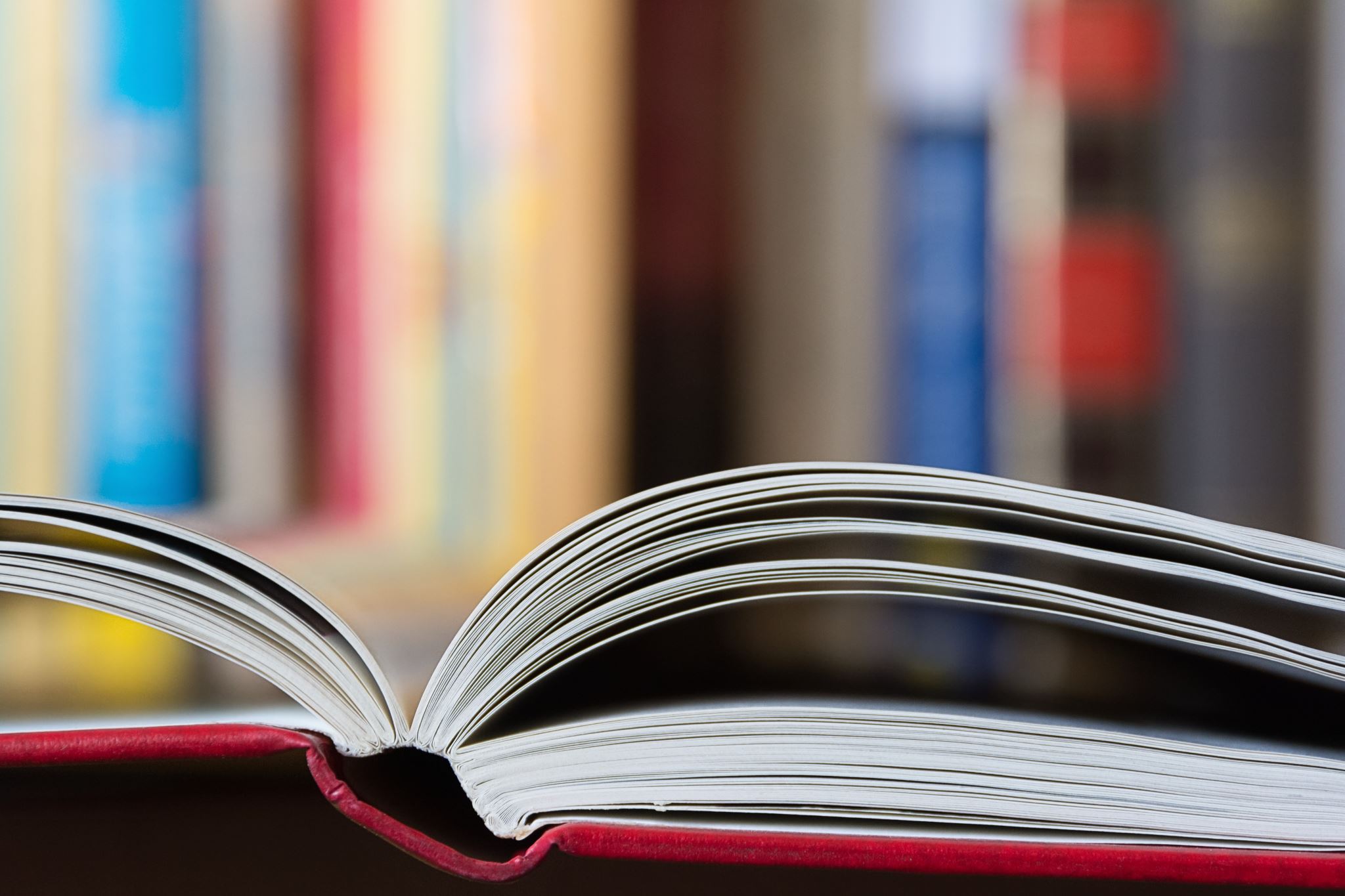 Reading in Cowichan

Tiered System of Support:  Considering Structure, Instruction, and Culture
[Speaker Notes: To embed in all as appropriate:
Multi-sensory
Play-based
Trauma-sensitive
Validate what’s happening already
First Peoples Principles of Learning
Connect to Strategic Plan
Culture of Care]
"Only once a strong and well targeted instructional core is in place (tier 1), can we build interventions that will serve as truly supplemental and supportive instruction."
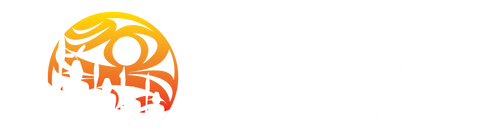 [Speaker Notes: A strong core program teaches all students necessary skills in a classroom setting. Differentiated instruction can be included. Throughout this process, the classroom teacher monitors the progress of students and notes students who are struggling and falling behind their peers.]
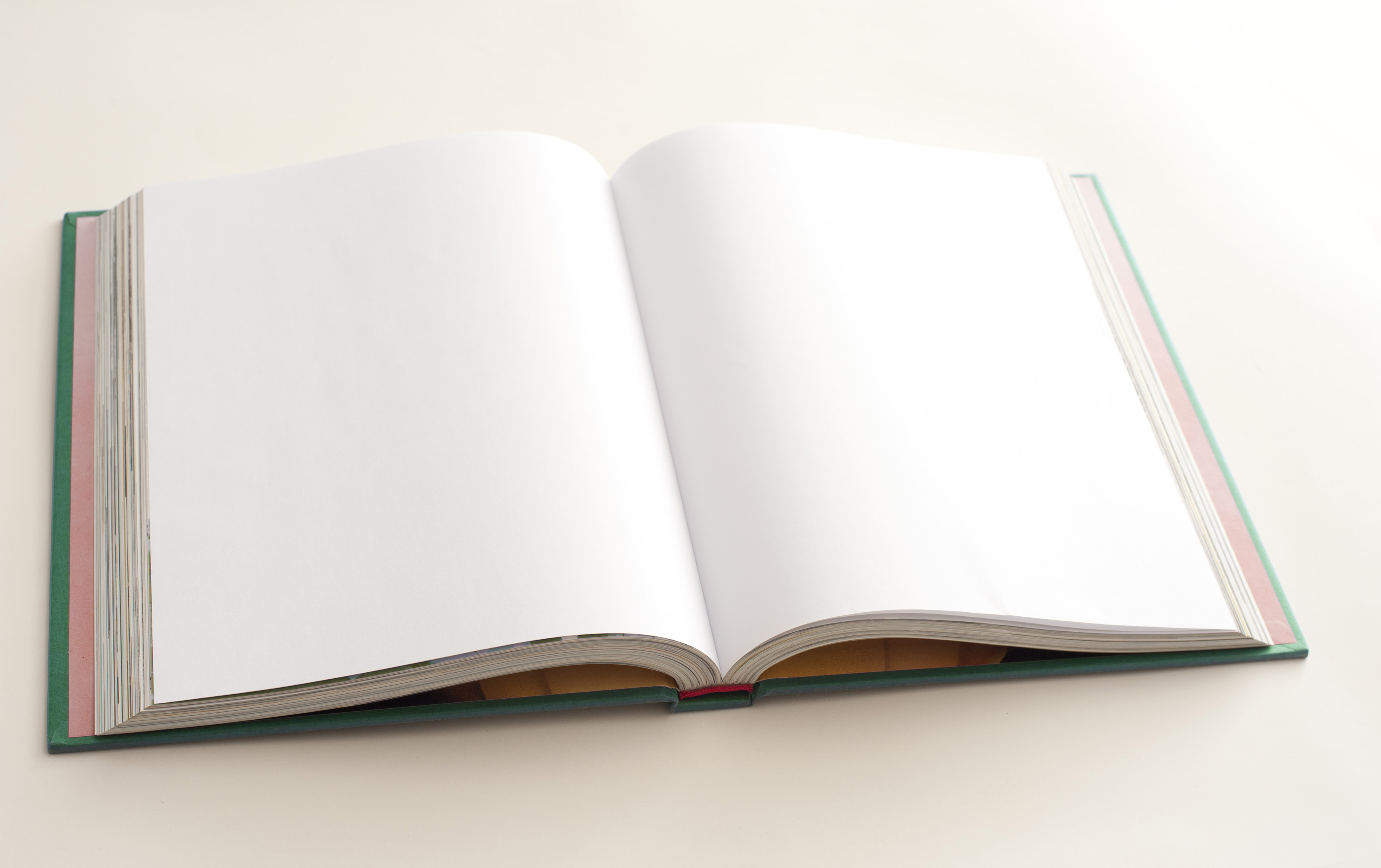 Tier One 
Practices
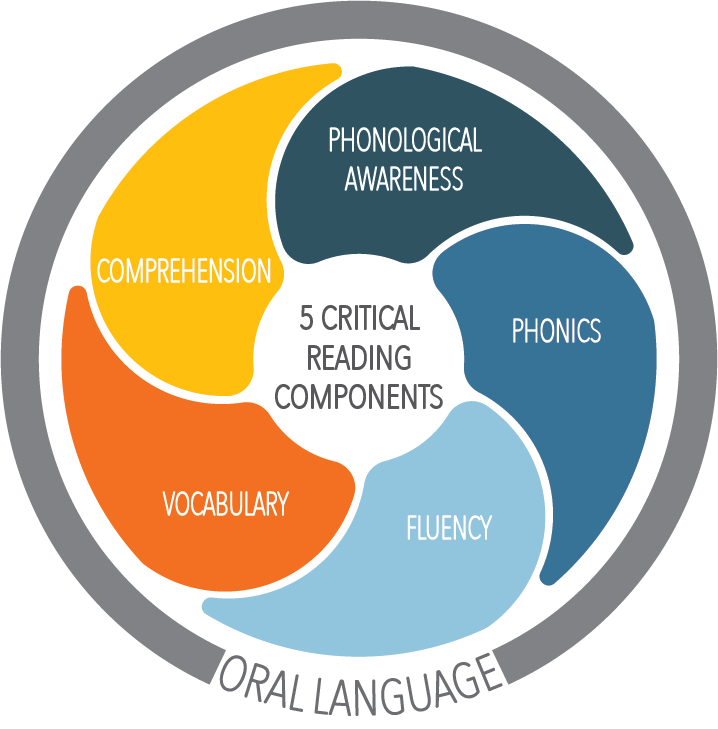 Tier 1 instruction is delivered to all students and attempts to prevent learning gaps from developing.
This Photo by Unknown Author is licensed under CC BY
[Speaker Notes: Tier 1 is the key component of tiered instruction, where all students receive instruction within an evidence-based, scientifically researched core curriculum.
Effective tier 1 instruction prevents the number of students in Tier 2 and 3 interventions. It is critical to choose instructional tasks with the highest efficacy rates to ensure needs are being met for all learners.]
"The Lingering Effects of Unfinished Learning" (July 2021), estimates that on average students started this year four months behind in reading, and for those students in low-income schools, the gap was even wider.
Mckinsey & Co.
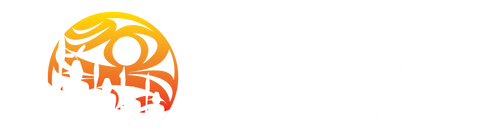 [Speaker Notes: Throughout the world, educators are seeing increased learning gaps and deficits due to the pandemic.]
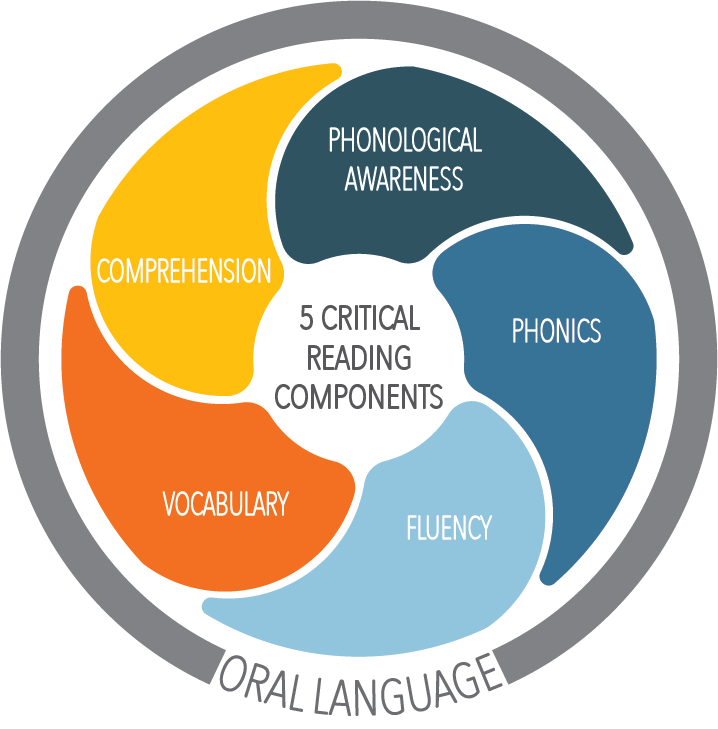 All five critical components of reading are a part of Tier One instruction in varying ways.
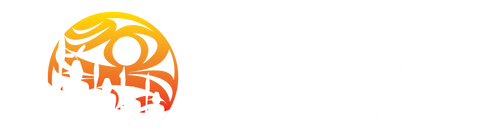 [Speaker Notes: The five critical components are all equally important and included in a quality literacy instruction. Components may need more emphasis in the different developmental stages of reading that learners progress through. For example, students in grades K-2 will need more instruction and exposure to phonological awareness and phonics than a "typical" learner in intermediate grades may need. All students require a firm foundation in all components; a deficit in one area will create difficulties in others.]
The Essential Components of Literacy
Simple                                                         Complex
Stephanie Stollar Consulting
[Speaker Notes: The National Reading Panel Report (2000) in the USA summarized several decades of scientific research, from around the world, that clearly shows effective reading instruction addresses five critical areas.]
Key Ingredients for Effective Tier 1 Practices
90-120 minutes of reading instruction each day is optimal in an elementary setting.

Instruction follows a research-based scope and sequence that includes the five essential early literacy skills in a coherent, comprehensive core reading program.
Research-based instructional routines and materials are utilized to teach reading.

Instruction is differentiated based on universal screening data.

Instruction can be delivered in whole group and small group formats, based on student data and needs.

Culturally responsive academic instruction is considered.
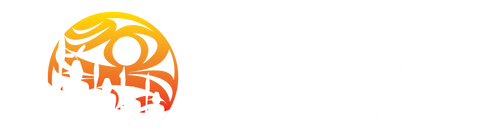 [Speaker Notes: One of the most important things we can do is ensure the quality of Tier 1 instruction. It’s really the relationship between the teacher and student and what’s happening in the classroom that’s most important. 
What does it mean to have great, high quality, Tier 1 instruction? It should be consistent and evidence-based. It addresses the needs of your students. 
It also means differentiation. One of the best things you can do to strengthen Tier 1 instruction is use the fact that some students are struggling, identify why they are struggling through Universal Screening and really build that into the way in which we’re instructing for all students.   Along with meeting students' needs is know who they are through culturally responsive instruction. Click the link to read more about Culturally Responsive teaching - Culturally responsive]
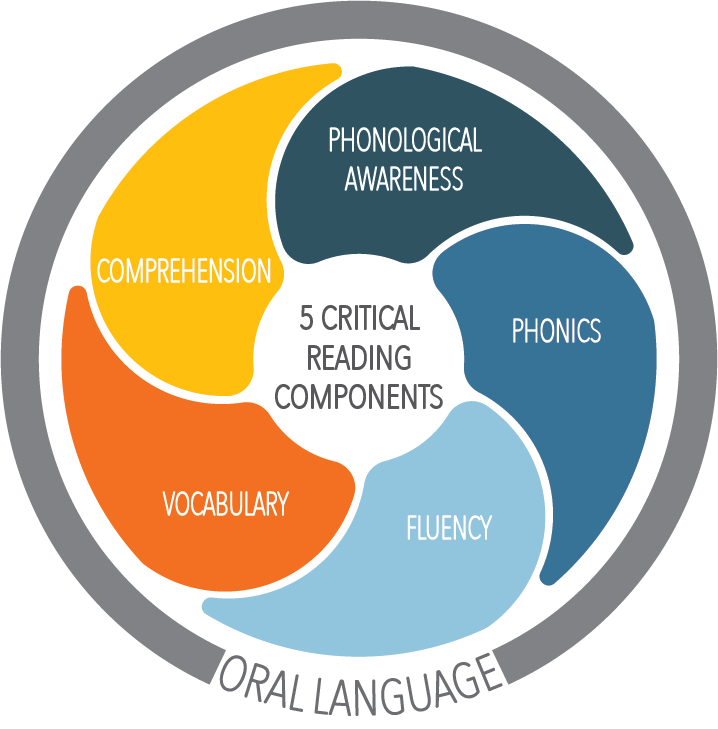 Key Research Points
• Training in manipulation of phonemes in spoken words and with letters improves reading and spelling• Explicit, systematic phonics instruction improves decoding, spelling and reading comprehension skills• Guided, repeated oral reading instruction improves decoding, fluency and reading comprehension skills• Vocabulary instruction improves reading comprehension• Comprehension instruction should include explicit teaching of strategies and of strategic reasoning
Screening and continuous assessment informs instruction
NRP Report
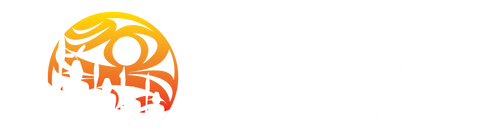 [Speaker Notes: We know from research that an effective reading program must address several aspects of reading . Among others, these aspects include the alphabetic code, fluency, vocabulary and comprehension.]
Instruction should be...
Structured and systematic with a scope and sequence
Explicit
Differentiated across the classroom
Assessed through progress monitoring
Engaging and play-based in primary grades

-Reading Rockets
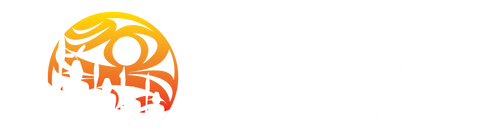 [Speaker Notes: Structured Literacy prepares students to decode words in an explicit and systematic manner. This approach not only helps students who have reading stretches, but there is substantial evidence that shows it is more effective for all readers. Teachers guide students through systematic mastery of the smallest units of sounds (phonemes) and build upon that knowledge by introducing new, more complex material (morphemes, advanced vocabulary) in a structured and cumulative way.]
What does explicit, systematic and sequential mean?
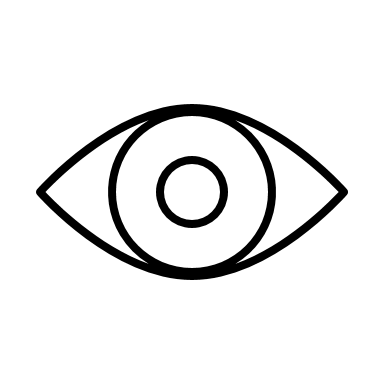 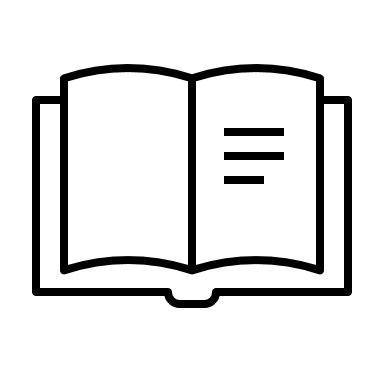 Explicit Intstruction
VALUE Series
Stephanie Stollar Consulting 
Florida Center For Reading Research
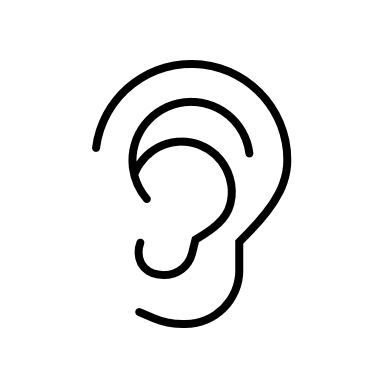 [Speaker Notes: Breaking down reading and language into distinct skills is beneficial to make sure no children fall through the cracks. Giving students well developed tools for decoding frees up cognitive energy for higher order comprehension skills.
Systematic, sequential and explicit phonics instruction significantly improves children's reading comprehension. 
Explicit instructions refers to lessons in which skills and concepts are  clearly explained, and modelled without vagueness or ambiguity.
Systematic phonics lessons are organized in such a way that newly introduced skills are built on existing skills, and tasks are arranged from simplest to most complex. (Core 171)]
Differentiated Instruction In a Tier One Setting

In addition to providing grade level content, differentiated instruction for student’s individual needs and abilities is crucial. This can be accomplished by the teacher working with an individual or with a small group of students. 

Differentiated reading instruction is:
Teacher-led
Individual or small group
Matching instruction to diverse needs
Flexible
Data driven
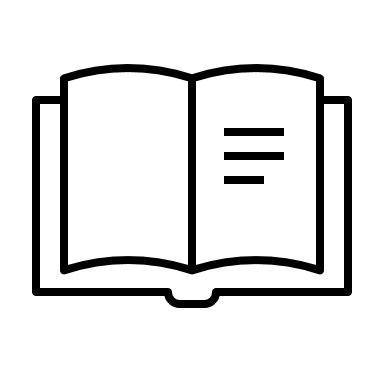 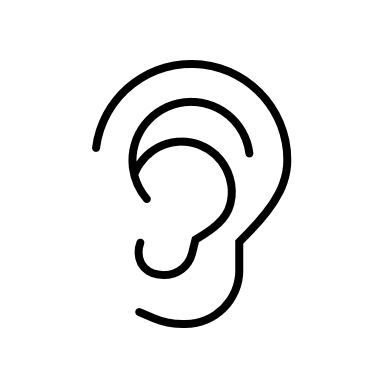 Listen to Dr. Julie Washington discussing linguistic variety as differences, not errors, and how to best support all students as they learn to read.
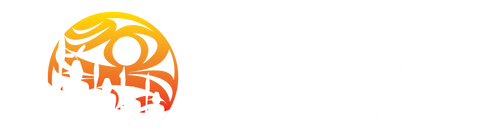 Differentiated Literacy Instruction: I, We, You
[Speaker Notes: Reading instruction at the tier 1 level includes all students and should cover all components of reading. Students come to school with a wide variety of skills, abilities, and interest as well as varying proficiency in English, and other languages. Through the combination of whole-group and small– group differentiated instruction, 95 percent of students should attain school-wide reading goals and meet screening benchmarks. Differentiated instruction meets the needs of students with reading difficulties, students with disabilities, advanced learners, and English-language learners.]
Recommended Learning Activities
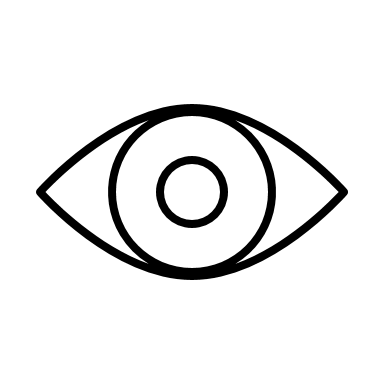 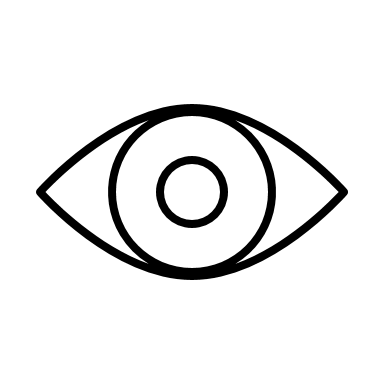 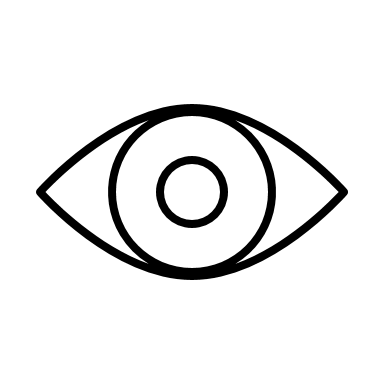 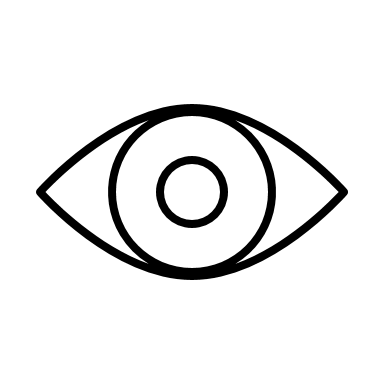 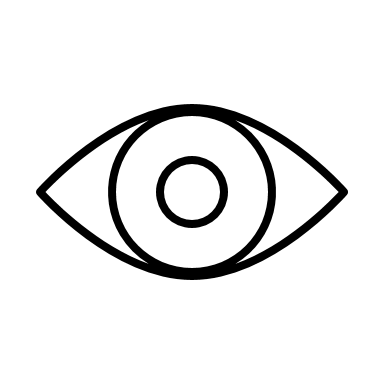 [Speaker Notes: These are a collection of research-based activities with high efficacy rates. Our time is limited with our students and choosing high quality instructional routines and activities is important.]
Resources
[Speaker Notes: There are many options for choice of programs, curriculum and resources. The Reading League has a great curriculum evaluation tool to decide if a curriculum or program is research based and proven effective. Reading League Curriculum Evaluation Tool]
What Can Tier 1 Look Like?
Activities for Grades K-3
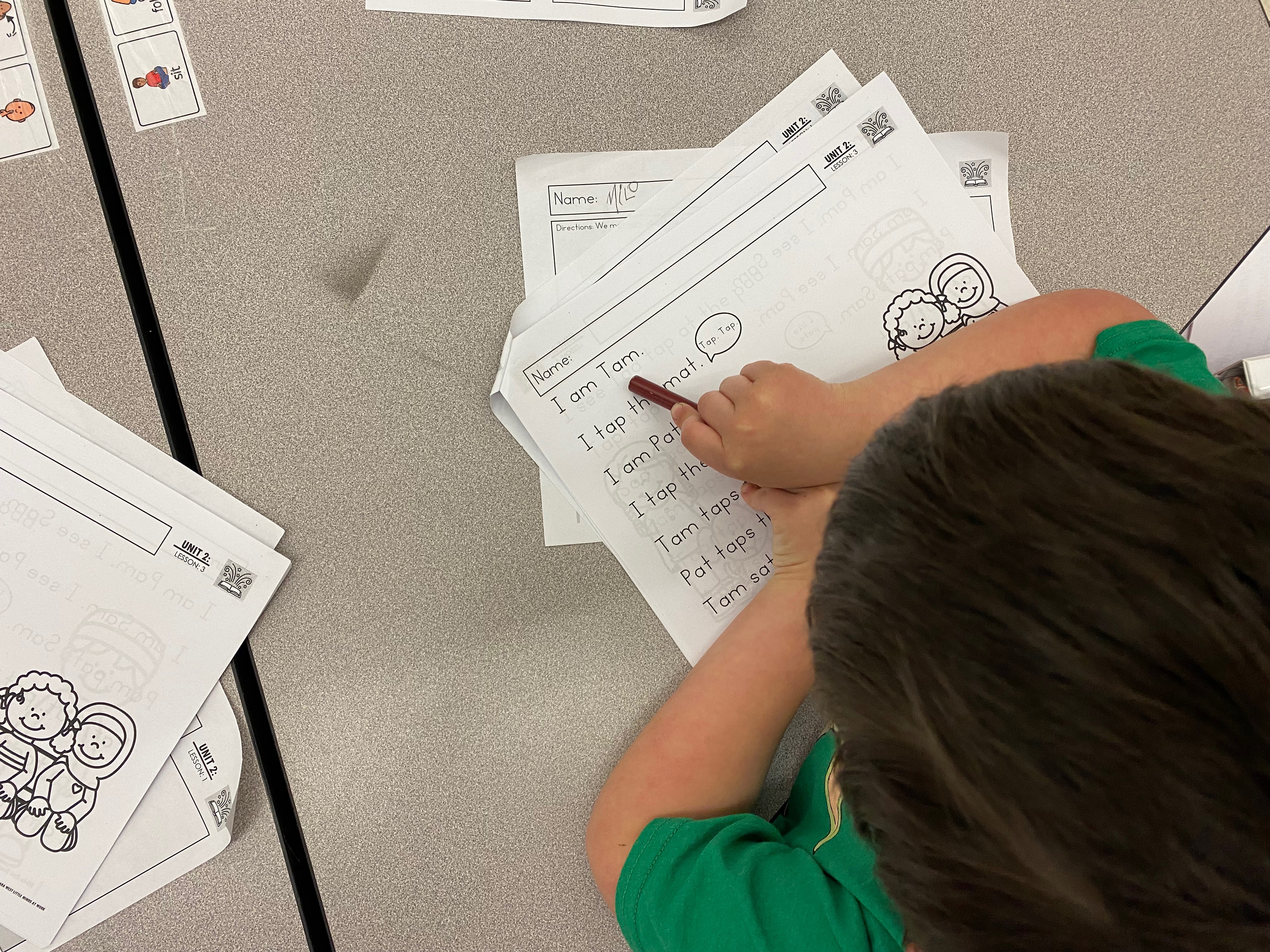 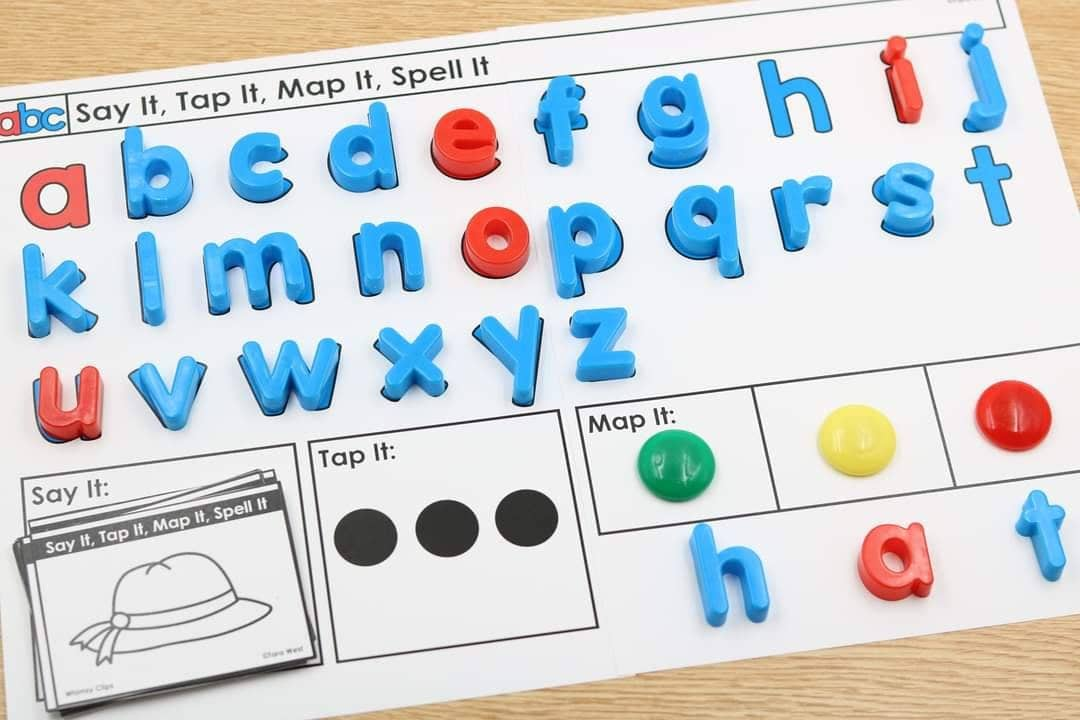 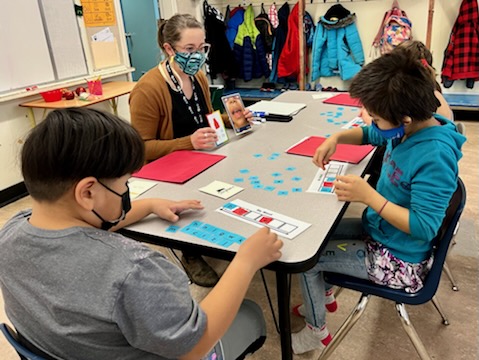 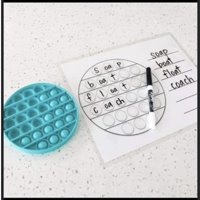 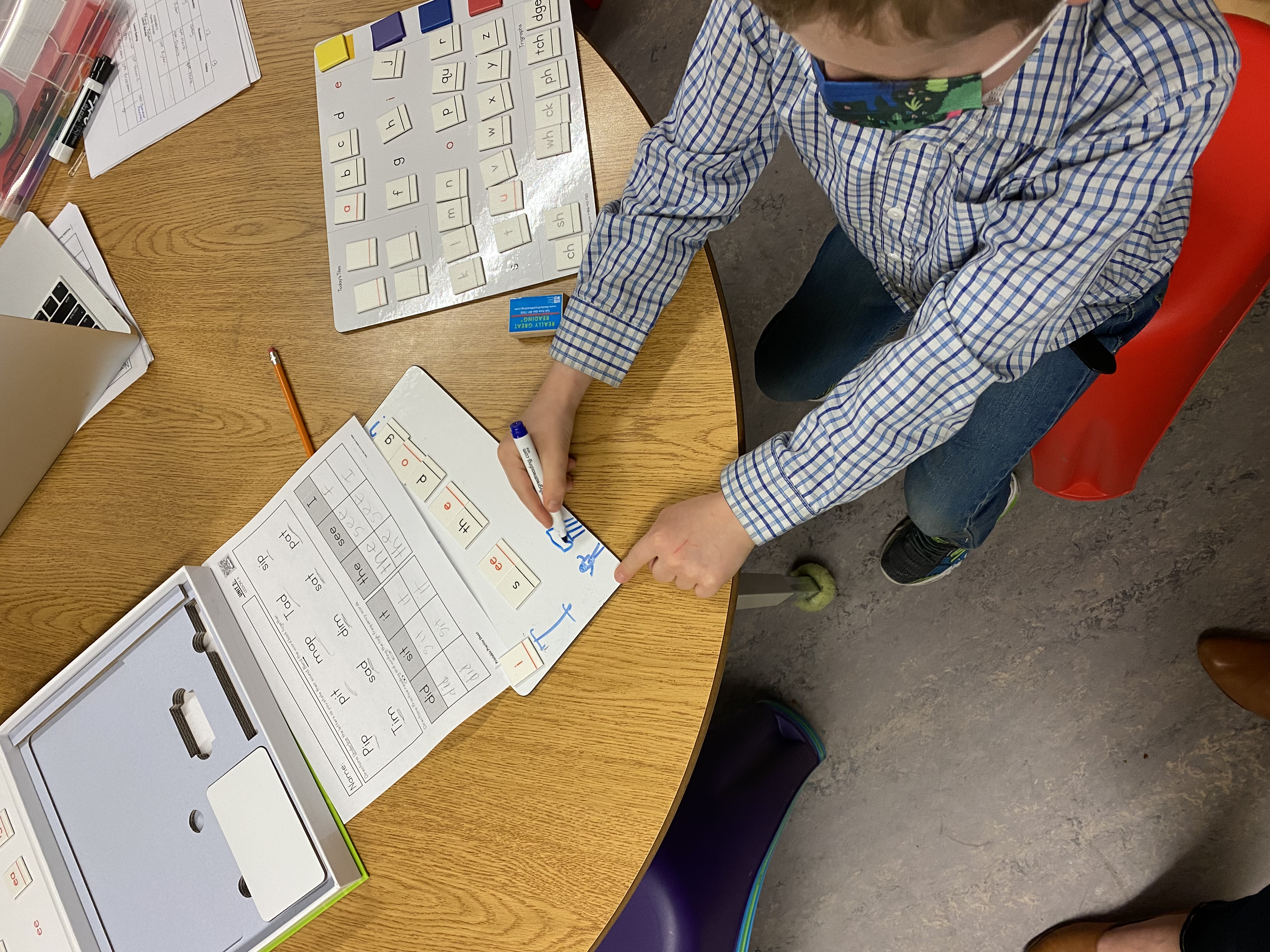 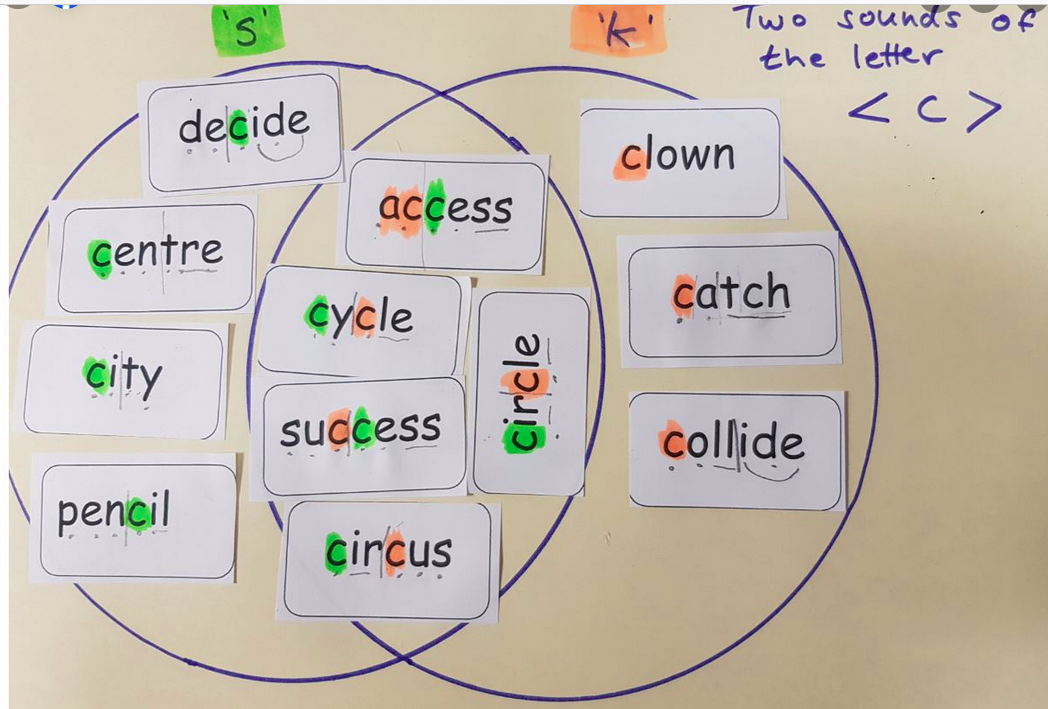 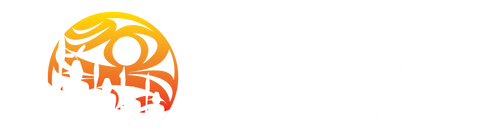 [Speaker Notes: Tier 1 instruction can include hands-on, multi-sensory activities.]
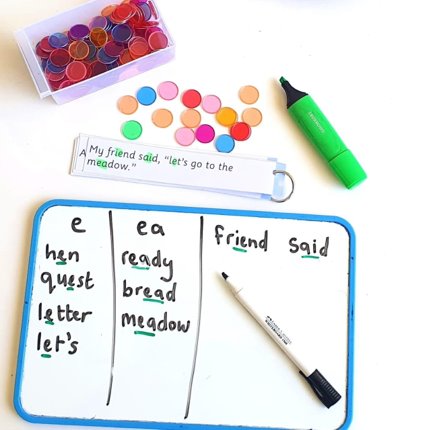 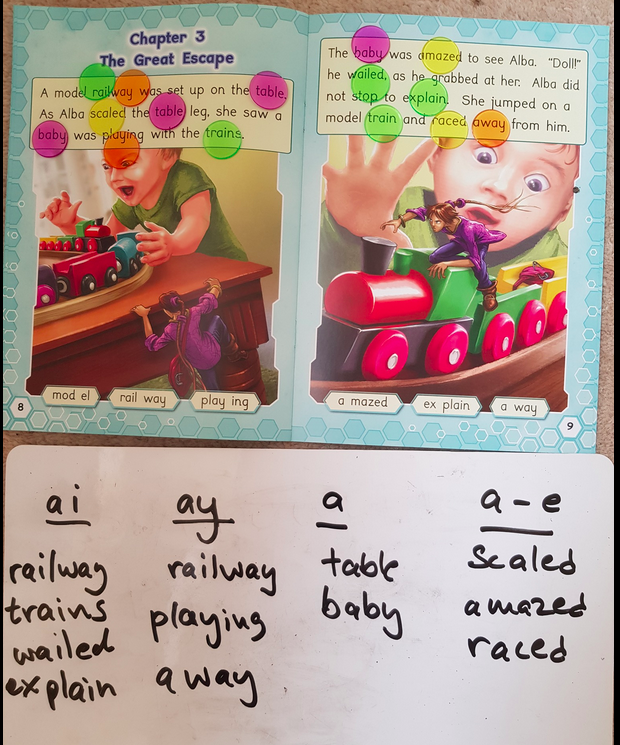 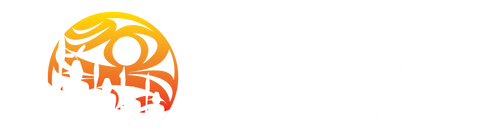 [Speaker Notes: It can be engaging...]
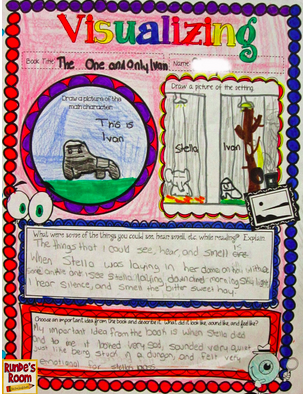 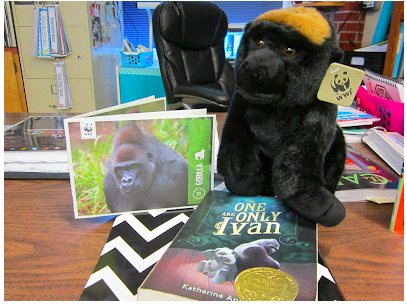 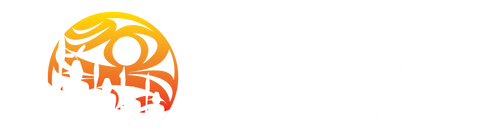 [Speaker Notes: It can be impactful and fun.]
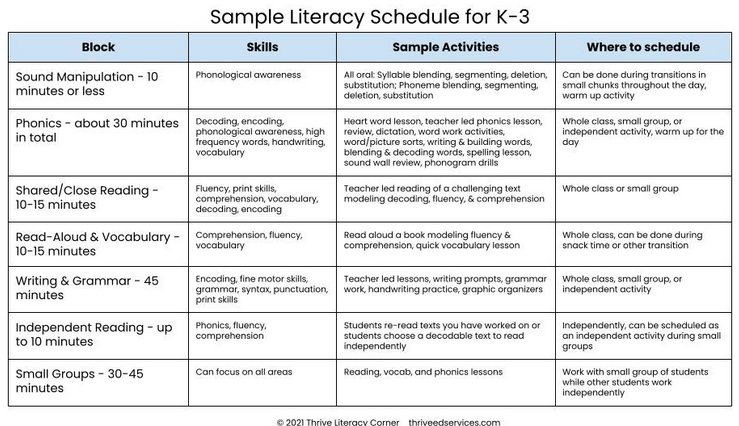 [Speaker Notes: There are a variety of ways that teachers can design literacy blocks to include the teaching and practice of skills in all five components of reading. A variety of skills can be practiced in small group and whole class lessons. Within the same lesson framework, variety and novelty can be included.
Here is a sample Literacy Schedule for K-3]
Sample Grade One Literacy Week Overview
UFLI: University of Florida Literacy Institute
[Speaker Notes: Here is a sample of a possible grade one literacy week overview.]
Sample Grade Two Literacy Week Overview
UFLI: University of Florida Literacy Institute
[Speaker Notes: Here is a sample of a possible grade two literacy week overview.]
Sample Grade Three Literacy Week Overview
UFLI: University of Florida Literacy Institute
[Speaker Notes: Here is a sample of a possible grade three literacy week overview.]
Sample Literacy Schedule for grades 4-7
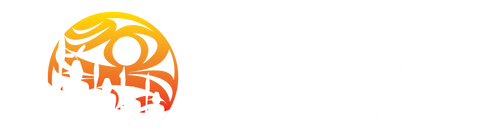 [Speaker Notes: Here is a possible sample of a literacy schedule for Grades 4-7]
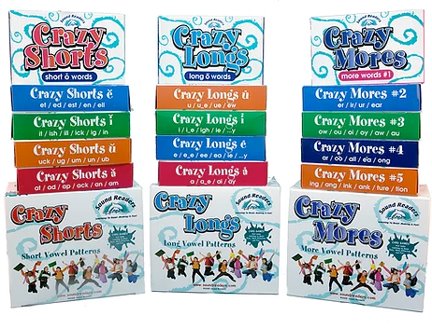 What Can It Look Like? - Intermediate
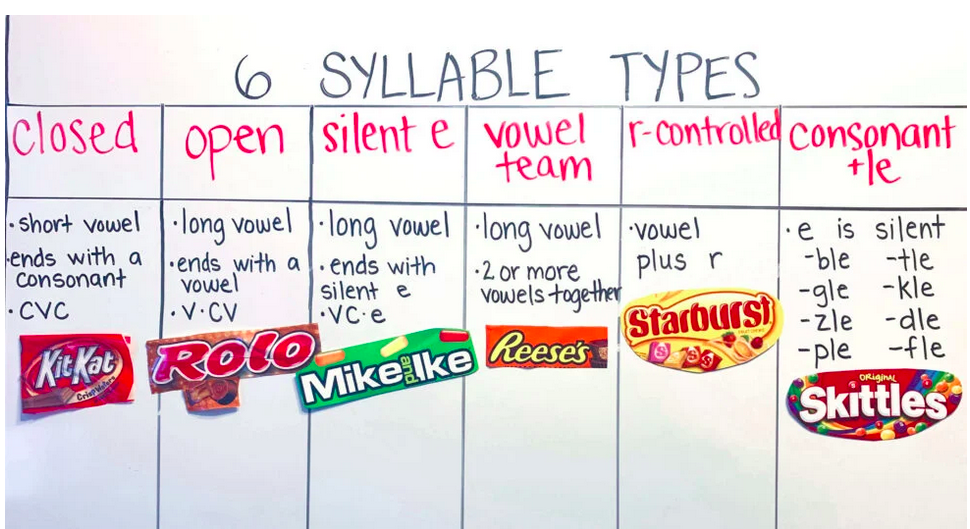 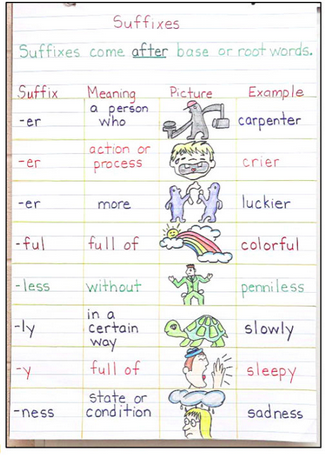 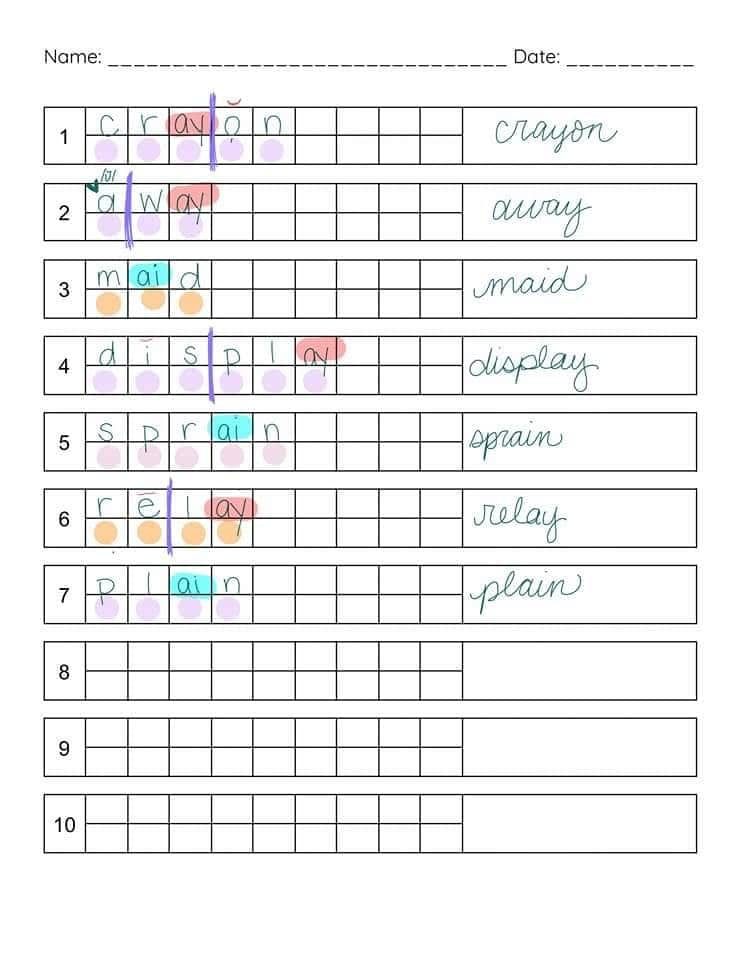 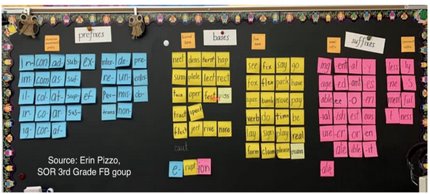 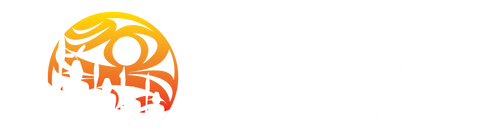 [Speaker Notes: A variety of interactive and engaging activities support learning in all 5 critical components. You can see work on morphology, syllable types, phoneme-grapheme mapping and an example of a card game for practice of phonics and vocabulary.]
In Grades 8-12

Identifying and teaching the literacies of each discipline
Explicit, discipline based-content vocabulary
Engaging prior and building new background knowledge 
Explicit instruction and practice of comprehension strategies
What Can Tier 1 Look Like?​
Components of Adolescent Literacy Instruction
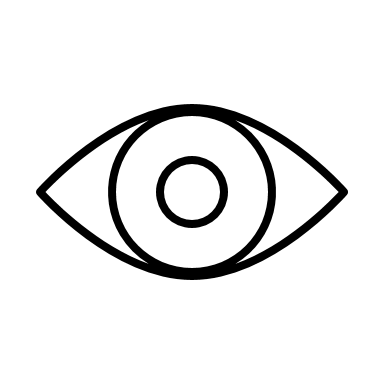 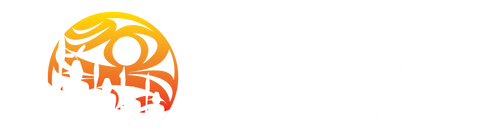 [Speaker Notes: Tier 1 in grades 8-12 includes explicit instruction, practice of strategies and literacy in multi-disciplines.]
Intermediate to Secondary
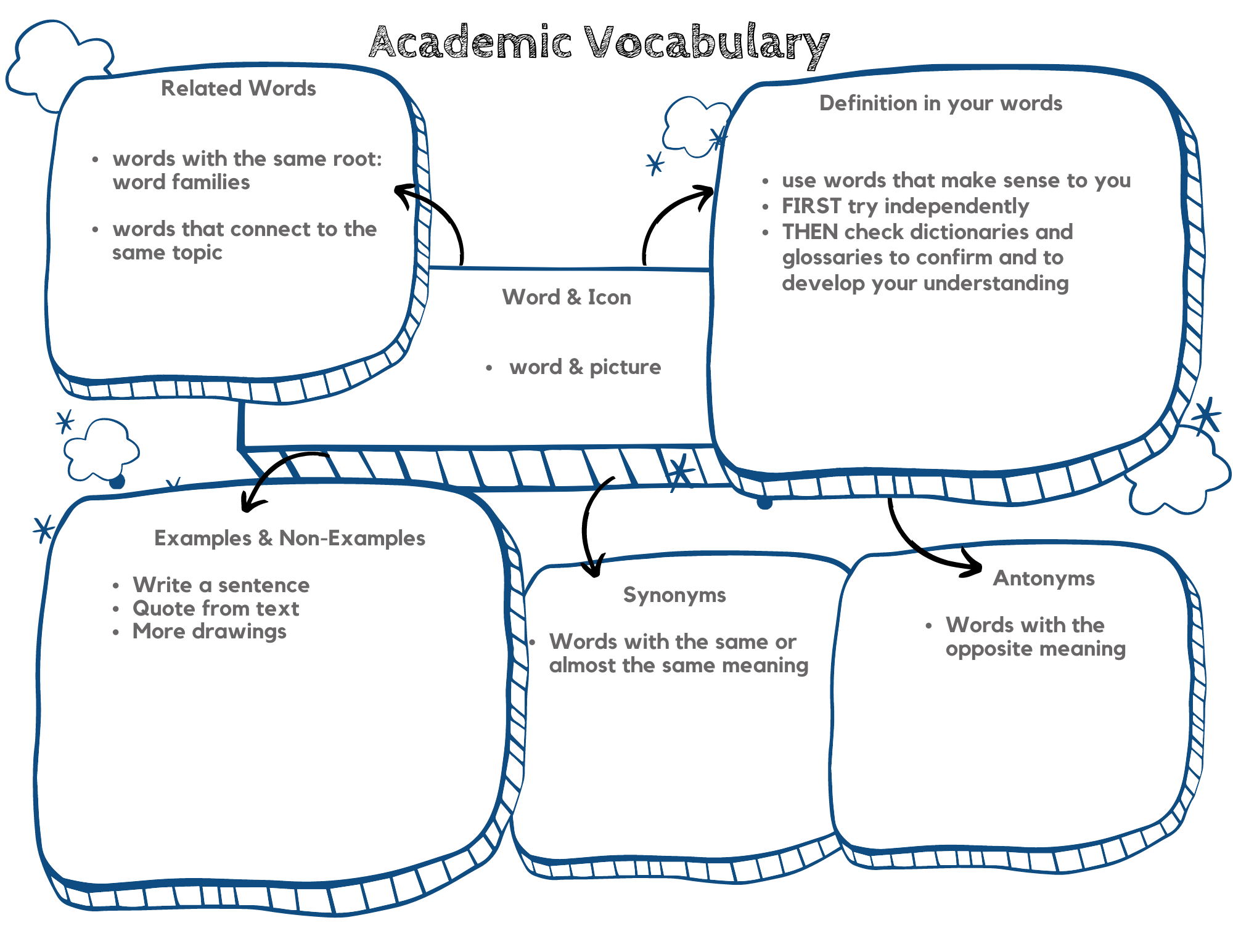 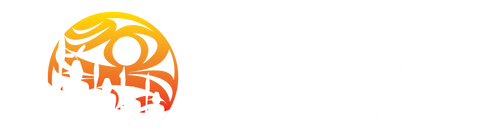 [Speaker Notes: Vocabulary is increasingly important for intermediate and secondary students. There are a variety of strategies and activities to engage students and explicitly teach vocabulary.]
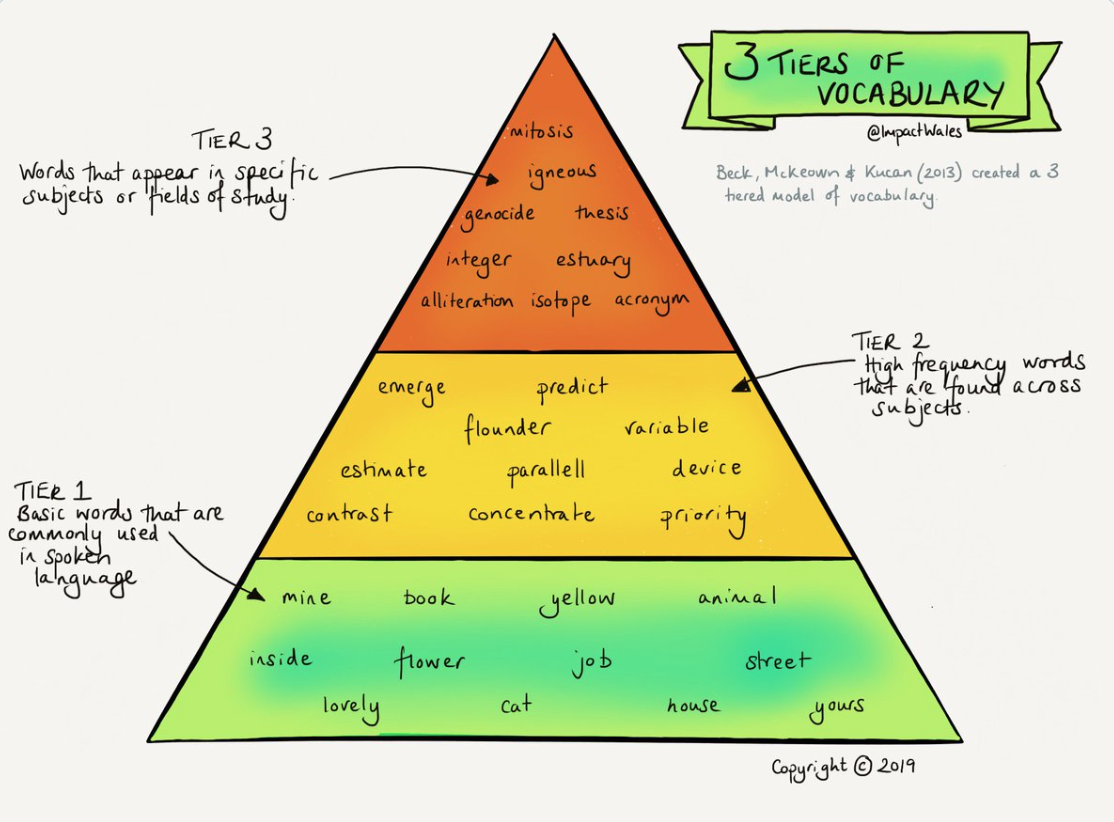 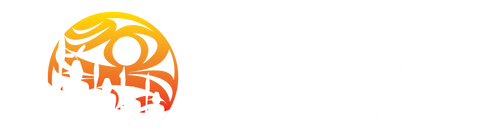 [Speaker Notes: For instructional purposes, in K-12, vocabulary words are sorted into three tiers: Tier 1, Tier 2, and Tier 3. The illustration above shows the three tiers of vocabulary. As you can see, we move from Tier 1 on the bottom of the triangle up to Tier 3 at the top of the triangle. Tier 1 vocabulary words consist of basic, familiar words. These words are commonly used by most students in everyday conversation.  Students have the highest exposure with Tier 1 words.
Tier 2 vocabulary words are robust, high-frequency words that students encounter across the content areas. They are not widely used in speech and daily conversation. Unlike Tier 1 words, Tier 2 words are not usually learned naturally or independently because students do not hear or use them in conversation. A key point to understand is that Tier 2 words are often used and found in books and written text.
Tier 3 vocabulary words are low-frequency words. These words are content specific and have distinct meanings and purposes.]
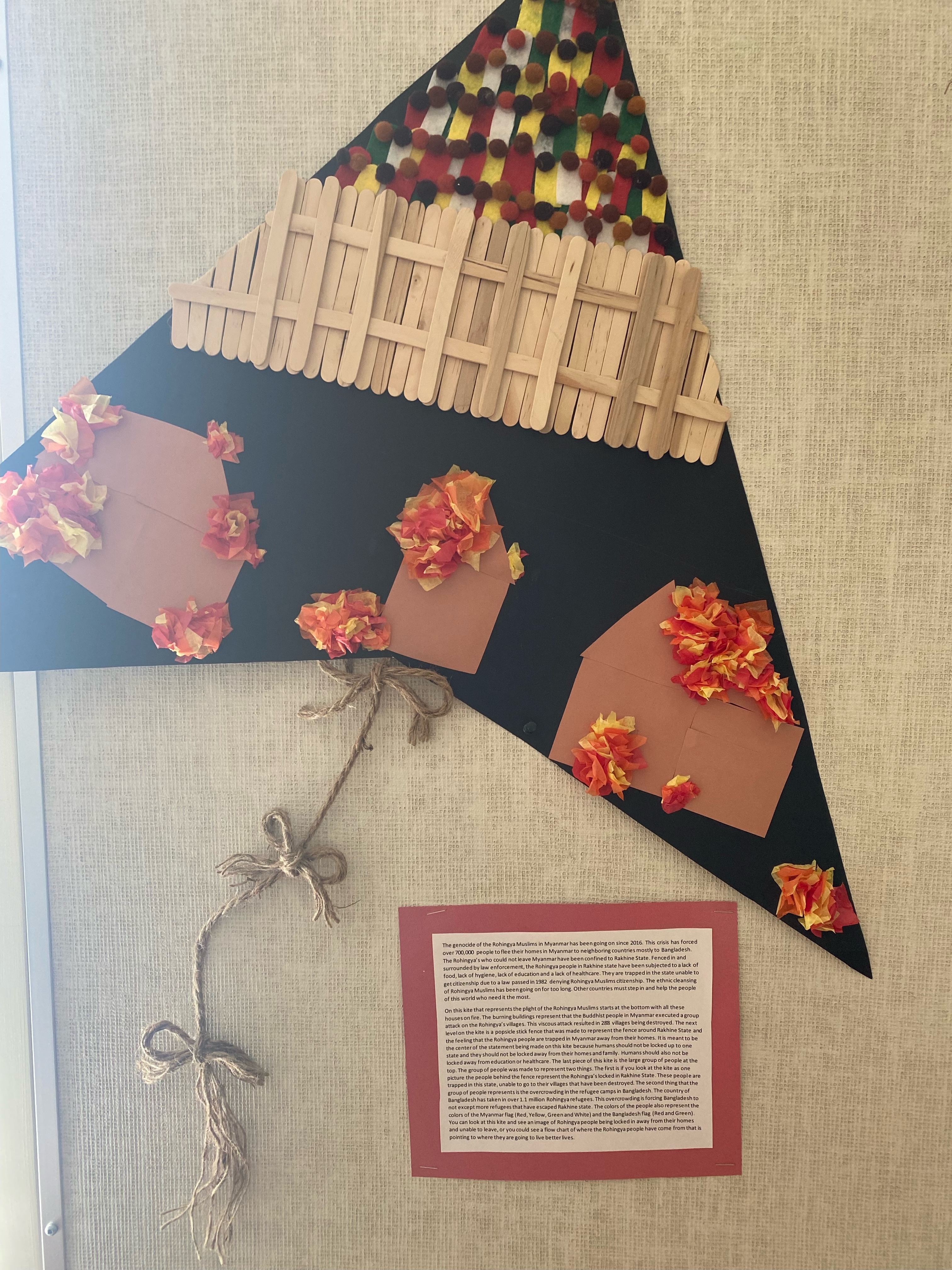 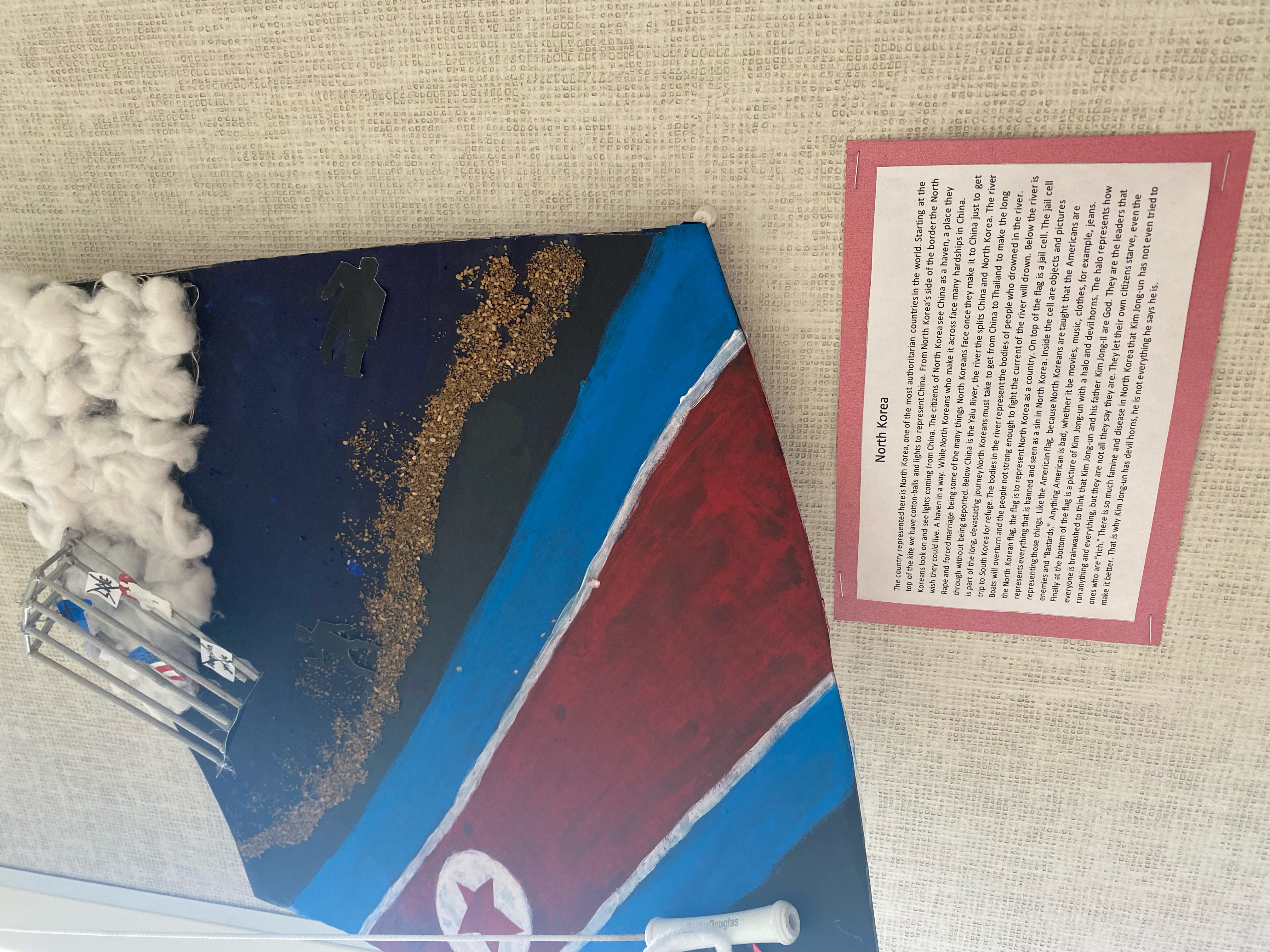 Kite Runner Novel Study
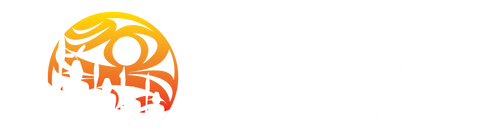 [Speaker Notes: These are sample projects made by Cowichan Secondary students.]
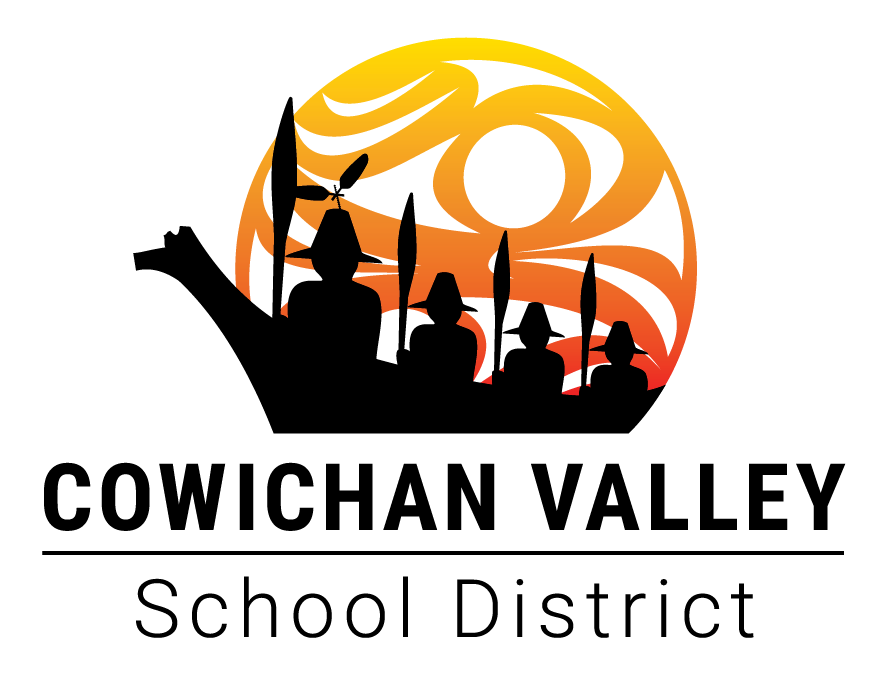 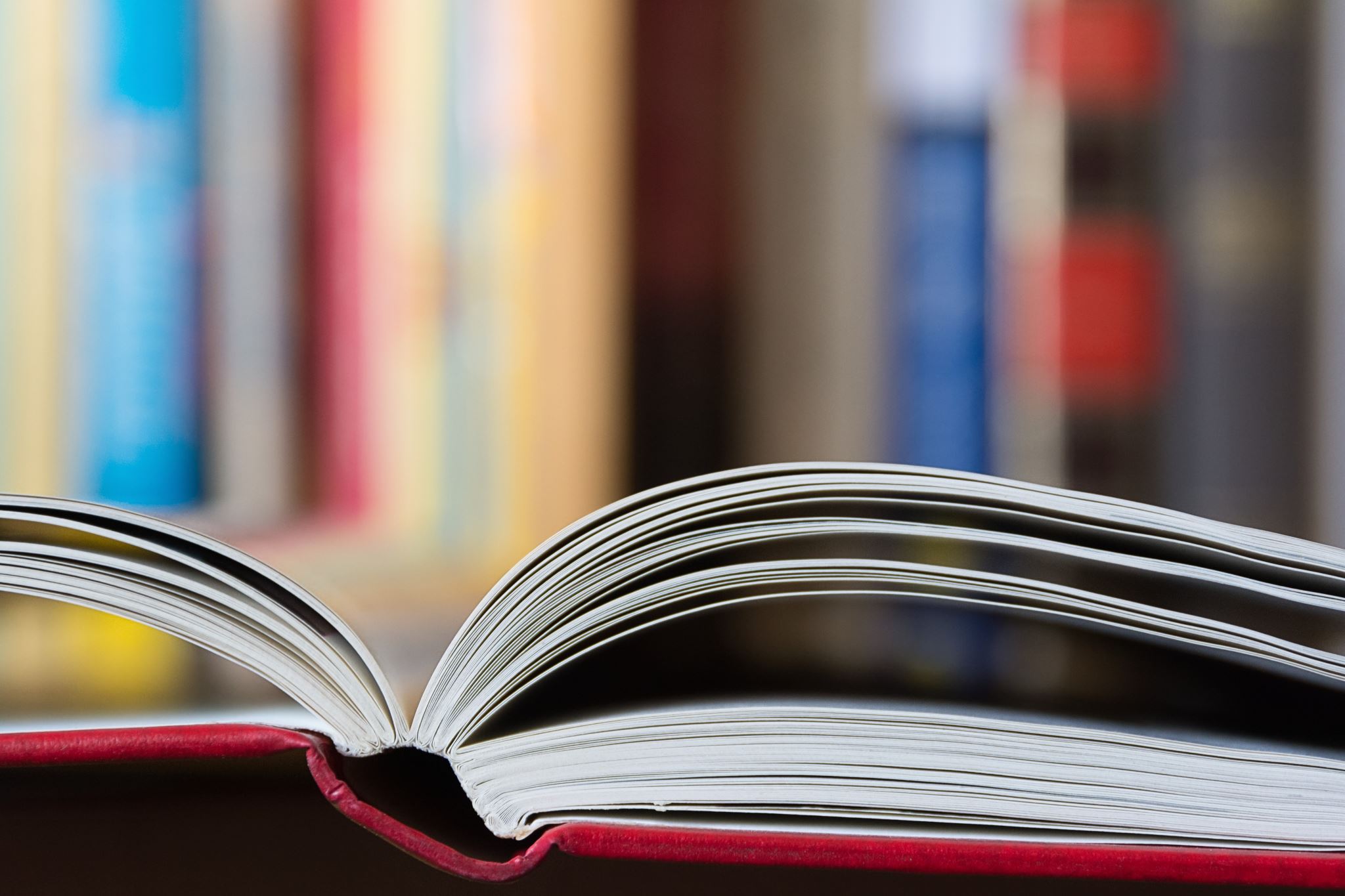 Reading in Cowichan​

Tier One Practices

​
[Speaker Notes: To embed in all as appropriate:
Multi-sensory
Play-based
Trauma-sensitive
Validate what’s happening already
First Peoples Principles of Learning
Connect to Strategic Plan
Culture of Care]